Neighbouring Sounds
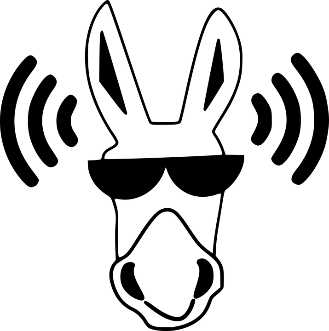 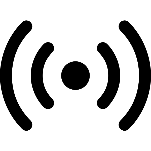 [Speaker Notes: Notes for Teacher - < Information for further reference or explanation >
Suggestions: <Ideas/ Images/ Animations / Others – To make better representation of the content >
Source of Multimedia used in this slide -  <Please provide source URL where we find the image and the license agreement> 
Donkey – https://pixabay.com/vectors/ass-cool-animal-sound-2025922/
Sounds - https://freesvg.org/audio-signal-vector-silhouette]
Neighbouring Sounds
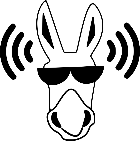 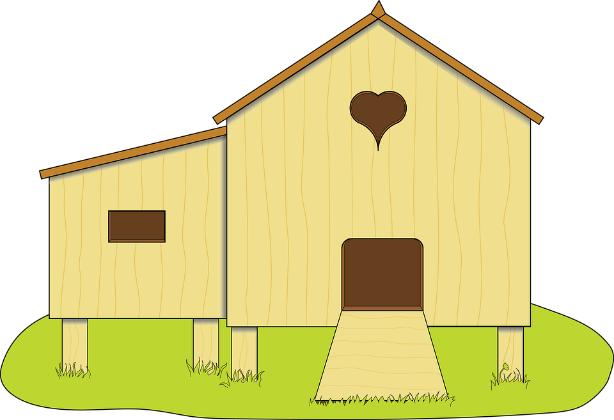 This rooster and this hen,
Live in a coop,
‘Cause they like it there.
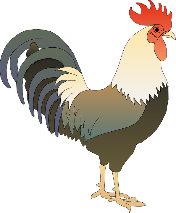 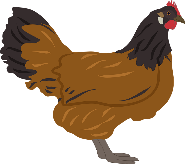 But that hare and that squirrel,
Live in a hole.
‘Cause they feel safe there.
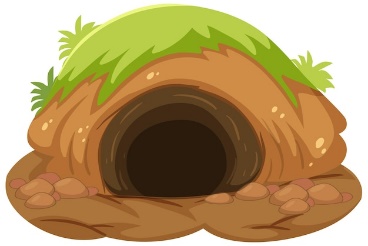 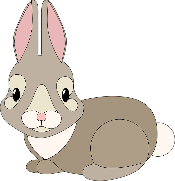 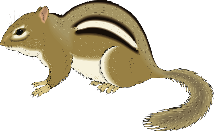 [Speaker Notes: Notes for Teacher - < Information for further reference or explanation >
Suggestions: <Ideas/ Images/ Animations / Others – To make better representation of the content >
Source of Multimedia used in this slide -  <Please provide source URL where we find the image and the license agreement> 
Coop - https://pixabay.com/illustrations/chicken-coop-farm-chicken-poultry-3998367/
Rooster - https://pixabay.com/vectors/rooster-cock-tap-faucet-hammer-161546/
Hen - https://pixabay.com/vectors/chicken-hen-poultry-bird-farm-5412952/
Hare - https://pixabay.com/vectors/graphic-bunny-rebbit-cute-cuddly-4064917/
Squirrel - https://pixabay.com/vectors/small-chipmunk-forest-animal-still-48430/
Burrow - https://www.freepik.com/free-vector/ground-animal-hole-isolated-white-background_19763506.htm#query=burrow&position=0&from_view=search (Attribution – brgfx)
Cow - https://pixabay.com/vectors/cow-gray-white-barn-farm-standing-48434/
Sheep - https://pixabay.com/vectors/farm-sheep-front-animal-mammal-46741/
Farm - https://www.freepik.com/free-vector/farm-fresh-graphic_8230621.htm#page=4&query=farmhouse&position=45&from_view=search (Attribution – studiogstock)]
Neighbouring Sounds
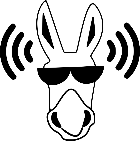 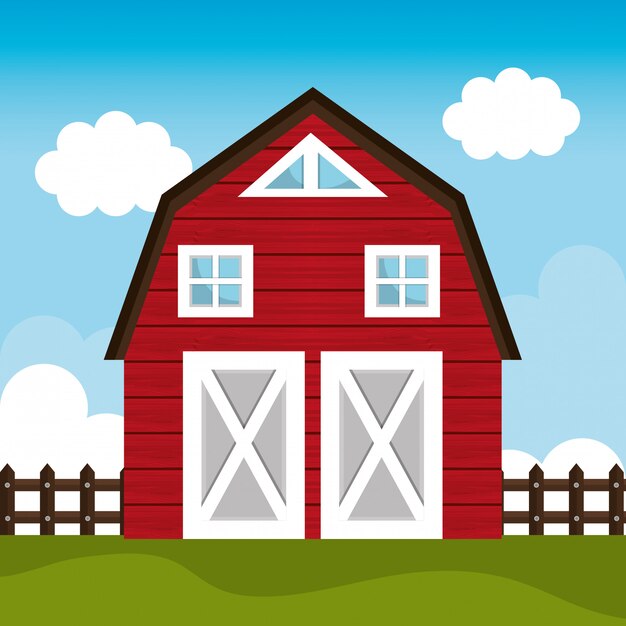 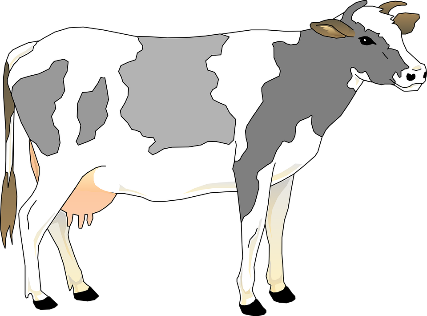 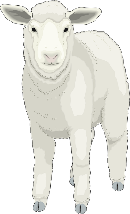 These cows and these sheep,
Live on my farm,
Chewing the green grass.
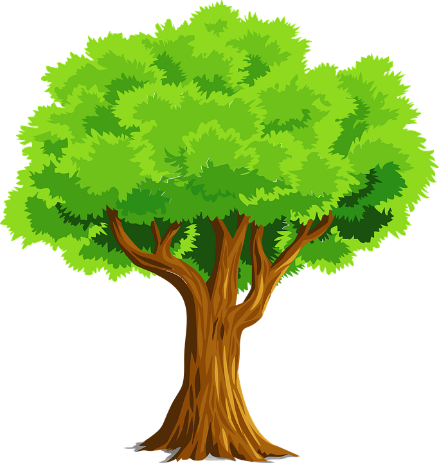 But those sparrows and 
those parrots live on trees,
Chirping and chattering in the breeze.
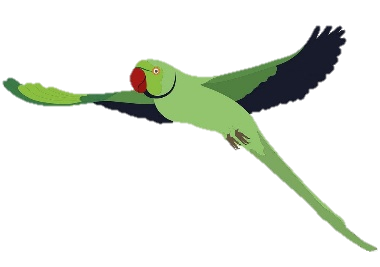 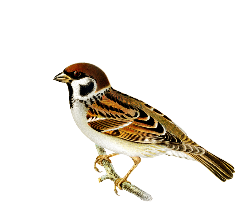 [Speaker Notes: Notes for Teacher - < Information for further reference or explanation >
Suggestions: <Ideas/ Images/ Animations / Others – To make better representation of the content >
Source of Multimedia used in this slide -  <Please provide source URL where we find the image and the license agreement> 
Sparrow - https://pixabay.com/illustrations/bird-sparrow-ornithology-species-6638808/
Parrot - https://pixabay.com/illustrations/parakeet-parrot-flying-bird-6595535/
Tree - https://pixabay.com/vectors/nature-plant-tree-2027899/
Rooster - https://pixabay.com/vectors/rooster-cock-tap-faucet-hammer-161546/
Hen - https://pixabay.com/vectors/chicken-hen-poultry-bird-farm-5412952/
Hare - https://pixabay.com/vectors/graphic-bunny-rebbit-cute-cuddly-4064917/
Squirrel - https://pixabay.com/vectors/small-chipmunk-forest-animal-still-48430/
Cow - https://pixabay.com/vectors/cow-gray-white-barn-farm-standing-48434/
Sheep - https://pixabay.com/vectors/farm-sheep-front-animal-mammal-46741/
Musical Notes - https://www.freepik.com/free-vector/musical-symbols-wave-white-background_20829356.htm#page=2&query=sounds&position=22&from_view=search (Attribution – brgfx)]
Neighbouring Sounds
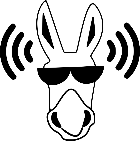 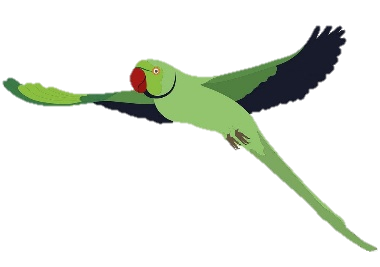 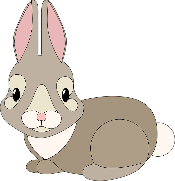 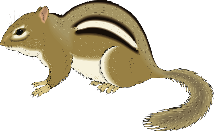 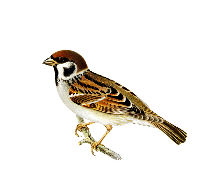 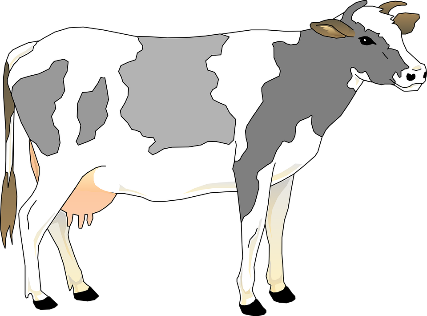 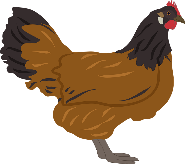 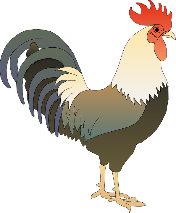 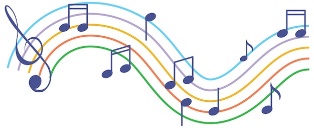 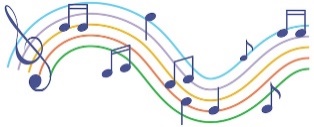 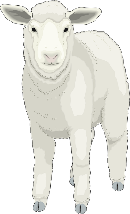 But this rooster and that hare, 
This hen and that squirrel, 
These cows and those sheep, 
Those sparrows and those parrots. 
All make a lot of noise…
Do you know why ?
[Speaker Notes: Notes for Teacher - < Information for further reference or explanation >
Suggestions: <Ideas/ Images/ Animations / Others – To make better representation of the content >
Source of Multimedia used in this slide -  <Please provide source URL where we find the image and the license agreement> 
Sparrow - https://pixabay.com/illustrations/bird-sparrow-ornithology-species-6638808/
Parrot - https://pixabay.com/illustrations/parakeet-parrot-flying-bird-6595535/
Tree - https://pixabay.com/vectors/nature-plant-tree-2027899/
Rooster - https://pixabay.com/vectors/rooster-cock-tap-faucet-hammer-161546/
Hen - https://pixabay.com/vectors/chicken-hen-poultry-bird-farm-5412952/
Hare - https://pixabay.com/vectors/graphic-bunny-rebbit-cute-cuddly-4064917/
Squirrel - https://pixabay.com/vectors/small-chipmunk-forest-animal-still-48430/
Cow - https://pixabay.com/vectors/cow-gray-white-barn-farm-standing-48434/
Sheep - https://pixabay.com/vectors/farm-sheep-front-animal-mammal-46741/
Musical Notes - https://www.freepik.com/free-vector/musical-symbols-wave-white-background_20829356.htm#page=2&query=sounds&position=22&from_view=search (Attribution – brgfx)]
MM Index
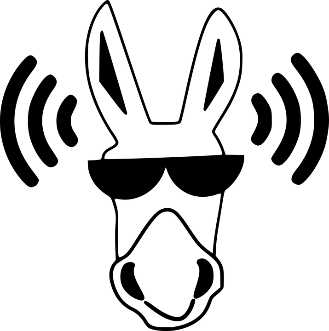 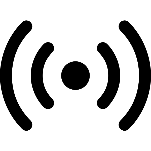 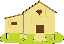 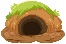 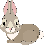 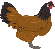 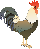 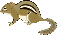 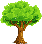 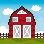 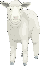 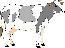 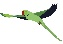 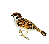 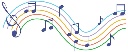 [Speaker Notes: Notes for Teacher - < Information for further reference or explanation >
Suggestions: <Ideas/ Images/ Animations / Others – To make better representation of the content >
Source of Multimedia used in this slide -  <Please provide source URL where we find the image and the license agreement>]